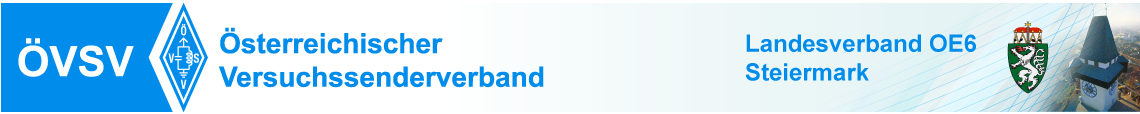 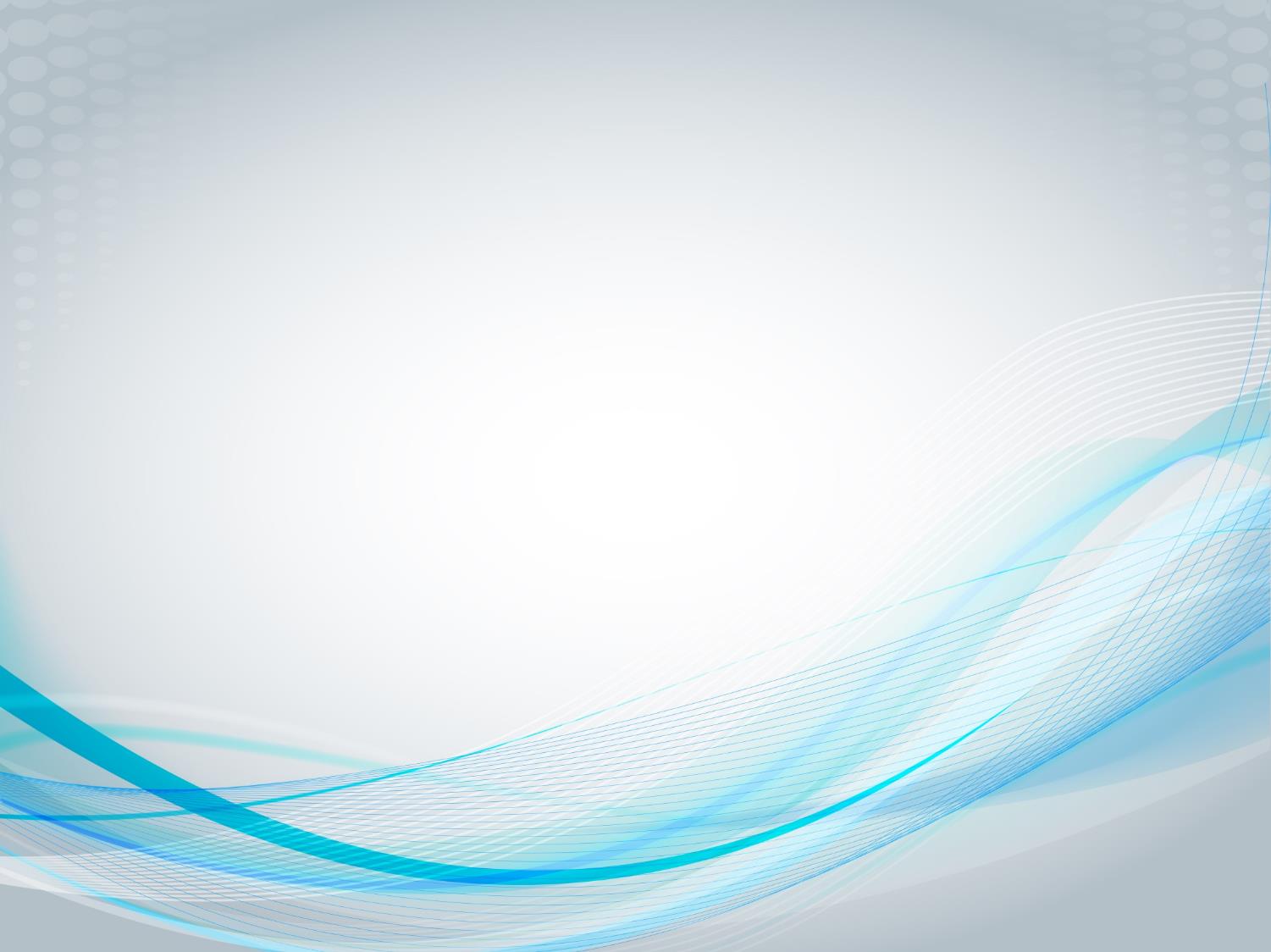 Referat CWCW-Schule Graz:„Moderne Didaktik für´s Erlernen der Telegrafie“„Modern Approaches to Learning Morse Code“Vortrag HamRadio 2017, FriedrichshafenOE6RDD, VHSC 423, MMag. Gerhard Ranftl (Deutsch)OE6FEG/M0FEU, HSC 1954,  Matthew Pullan (Englisch)
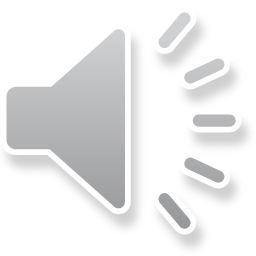 Geschichte / History
CW-Schule Graz wurde 2012 gegründet.
The Graz CW School was founded in 2012

Wir haben die traditionelle Lernmethode verlassen und eine eigene entwickelt.
Wer have cast aside traditional learning methods and developed our own.

Moderne Technik haben wir als Lernhilfe miteingebaut.
We have incorporated modern technology as a learning aid.
2
CW-Schule Graz Team
Lehrer/Teachers:

OE6RDD, Gerhard
OE6GUG, Günter
OE6SMF, Martin
OE6JBD, Josef
OE6PPE, Peter
OE6FEG/M0FEU, Matt


Organisation: OE6VWG, Werner
QRS Net Graz: OE6GUG, Günter
Technik/Technology: OE6TZE, Thomas
Webmaster / QSP OE6PPE, Peter
3
Video- und Tonaufnahme nur für Eigengebrauch

Video and sound recordings only for own use
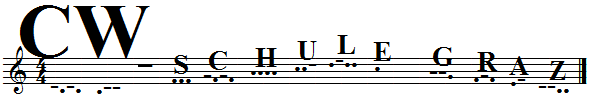 4
http://oe6.oevsv.at/home/
5
http://oe6.oevsv.at/aktivitaeten/cwschule/index.html
6
Morsetelegrafie und Musik sind sehr verwandt.Morse telegraphy and music are closely related.
Ohne Rhythmus keine Musik / No rhythm no music

Ohne Rhythmus kein CW / No rhythm no Morse
   
CW-Zeichen sind kleine Motive und als Ganzes zu hören / Morse characters are just the notes, you need to hear the whole movement.

Beethoven:                           V:
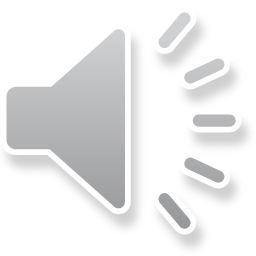 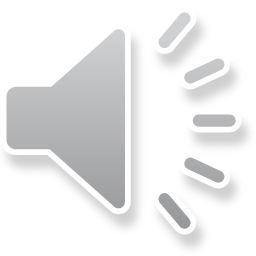 7
Was braucht man für´s Erlernen der Telegrafie?What does one need to learn Morse code?
Talent /Ability

Wille / Will power

Zeit / Time
8
Aufnahmeprüfung, Rudolf GrötschEntrace examination, Rudolf Grötsch
MM 100
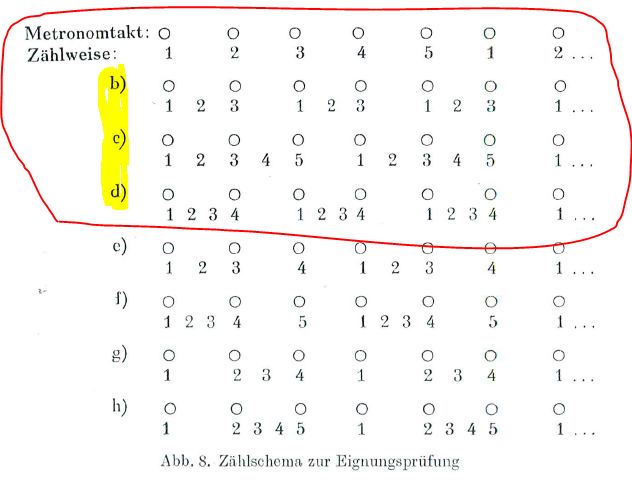 9
Welche Morsetaste?Which Morse Key?
Rudolf Grötsch
Klopftaste/ Straight Key



Bug



Paddle
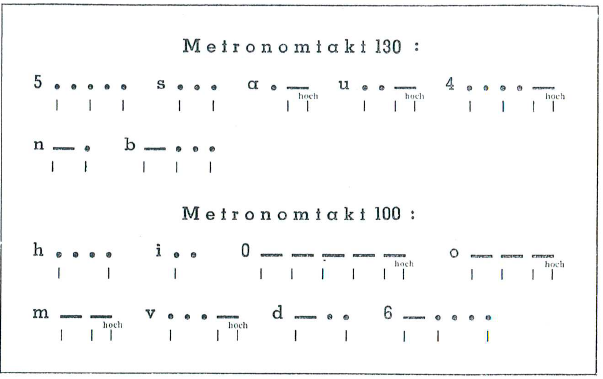 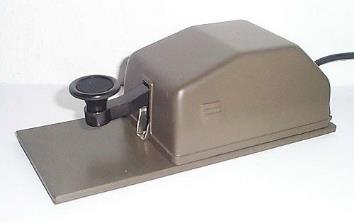 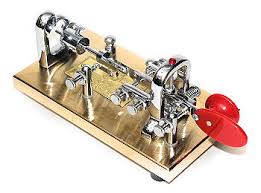 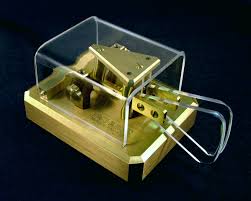 10
Software
11
Methode / Methods
Koch - Methode

Farnsworth - Methode
12
EinstellungenSettings
13
Download für Just Learn Morse Code
14
CW-Kurs mit Lehrer / CW course with teacher Englisch
15
Wie soll der Unterricht sein?What should the lessons be like?
Lebendig / Lively

Abwechslungsreich / Varied

Praxisbezogen / Practical basis
16
Wann mit dem Geben beginnen?When do we start sending?
Die CW-Schule Graz beginnt gleich mit dem Geben.
Dadurch wird der Unterricht lebendig und abwechslungsreich.

At the Graz Morse Code School, we start learning to send right from day one.
This makes the lessons lively and varied.
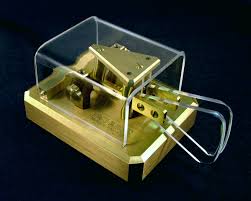 17
1. Unterricht für Anfänger1. A Beginners Lesson
18
Anfänger – GruppeA Group of Beginners
19
Übungsplan für zu HauseExercise Plan for at Home
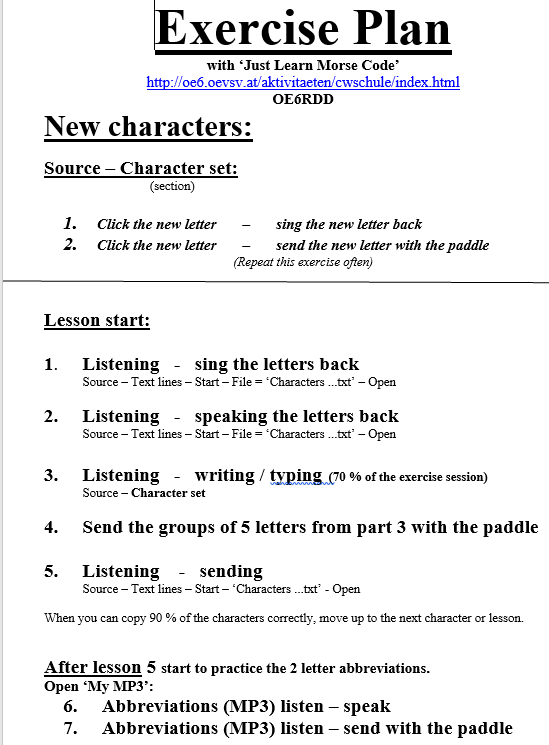 20
Morsezeichen singenSinging the Morse Characters
Dah ist der Strich / Dah is the dash

Dit ist der Punkt / Dit is the dot

-.-.  Dah Di Dah Dit /Dah Di Dah Dit
21
1. Unterrichtsstunde für Anfänger1. One Hour Lesson for Beginners
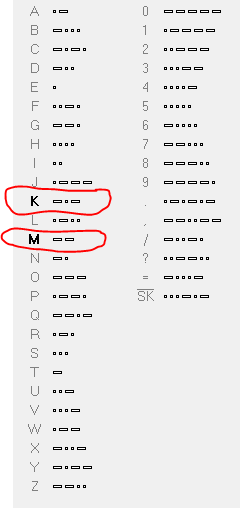 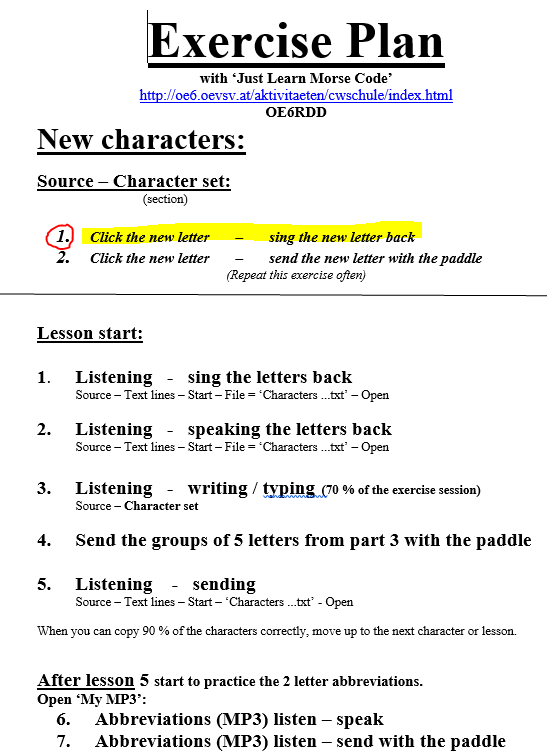 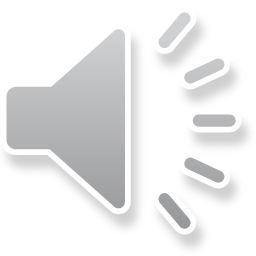 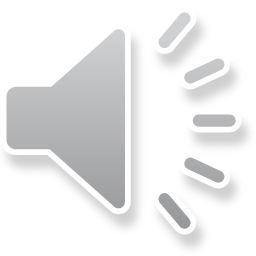 22
1. Unterrichtsstunde für Anfänger1. One Hour Lesson for Beginners
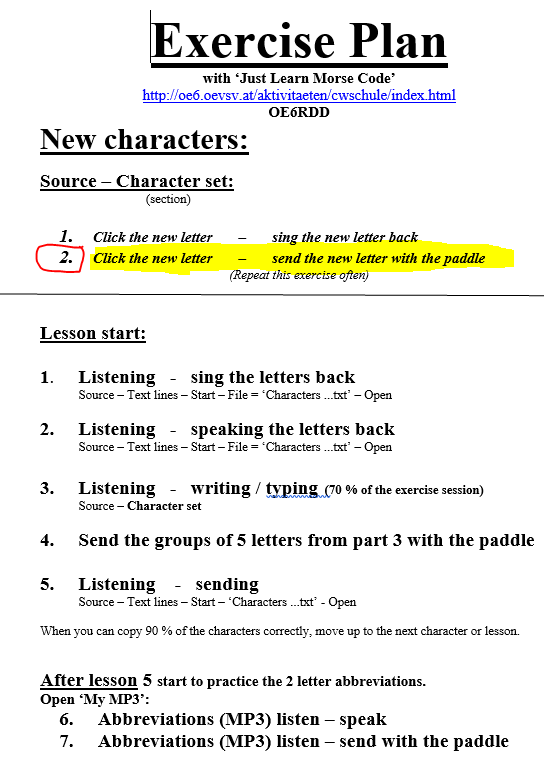 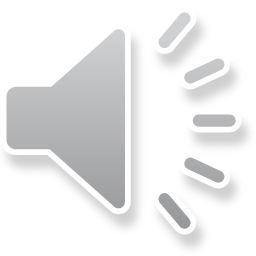 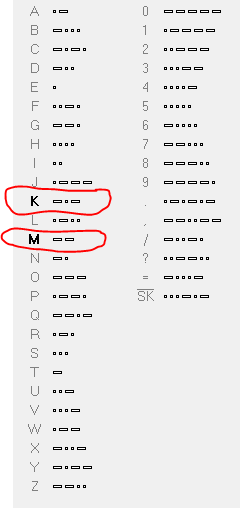 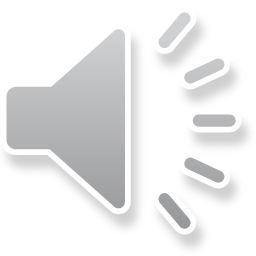 23
1. Unterrichtsstunde für Anfänger1. One Hour Lesson for Beginners
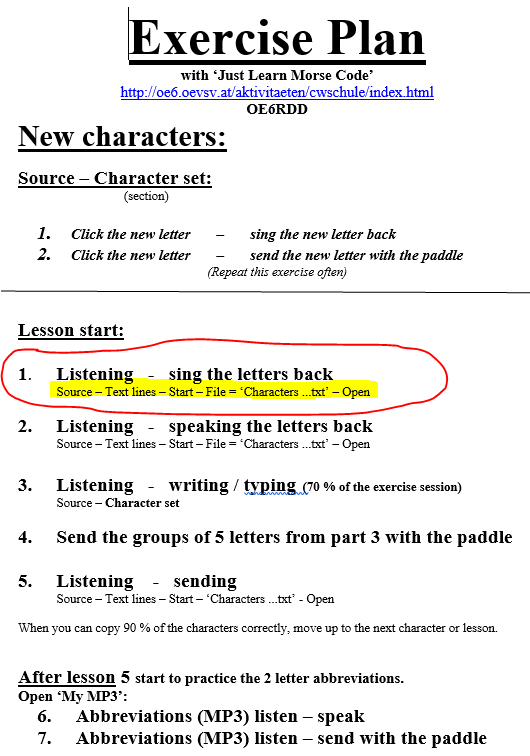 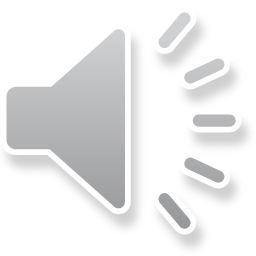 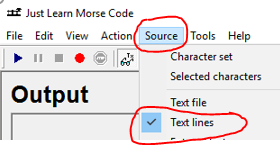 24
1. Unterrichtsstunde für Anfänger1. One Hour Lesson for Beginners
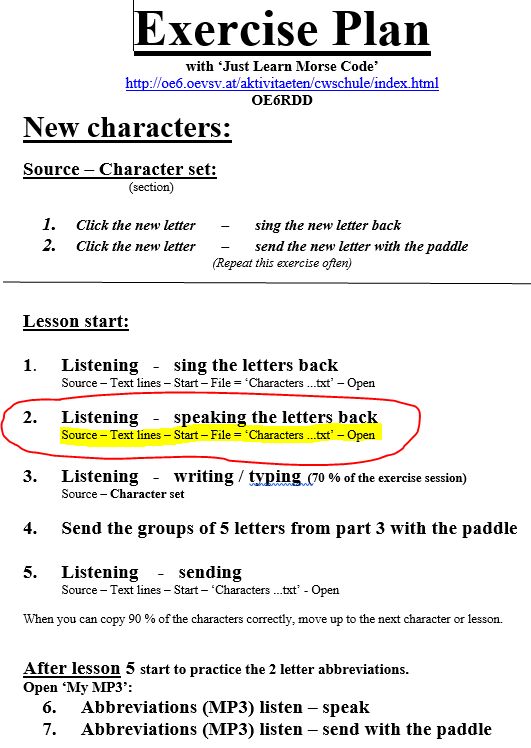 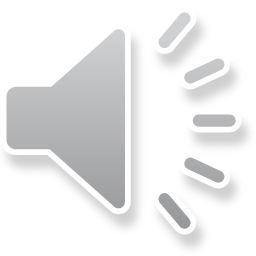 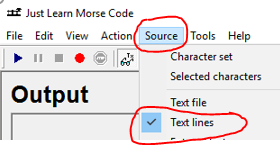 25
1. Unterrichtsstunde für Anfänger1. One Hour Lesson for Beginners
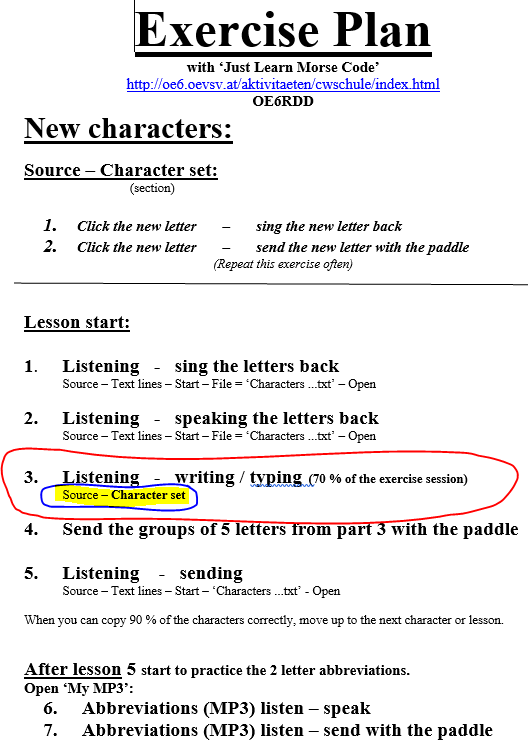 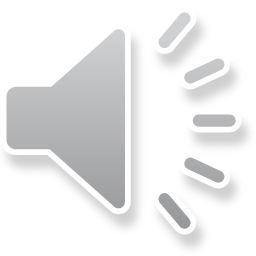 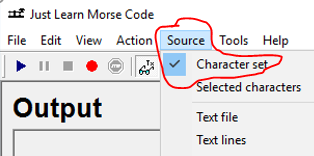 26
1. Unterrichtsstunde für Anfänger1. One Hour Lesson for Beginners
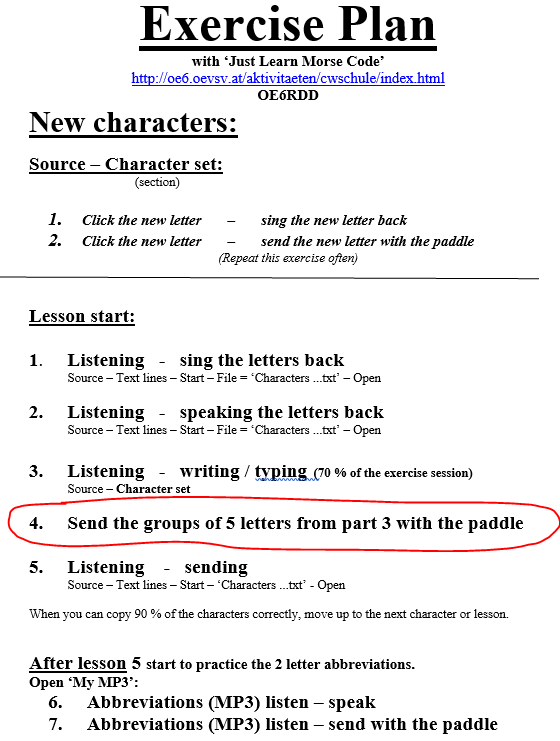 kkmkm mmkkm
mkmkm kmkkm
27
1. Unterrichtsstunde für Anfänger1. One Hour Lesson for Beginners
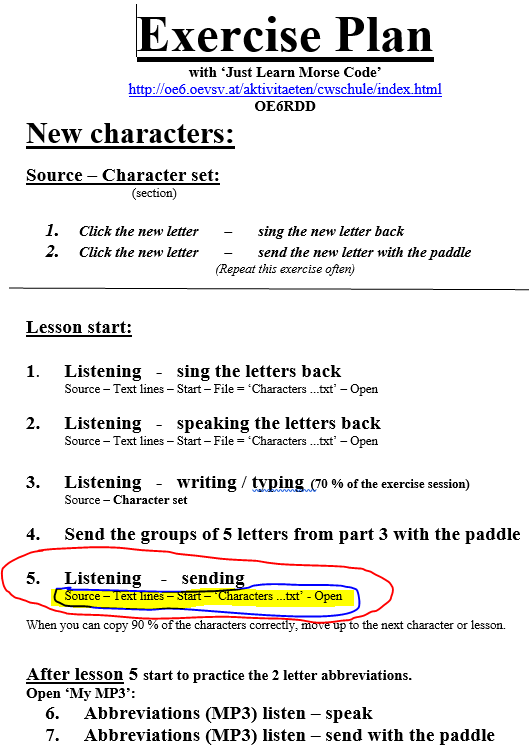 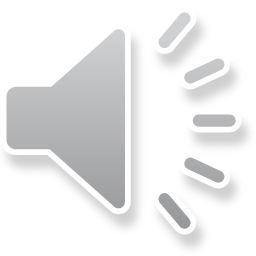 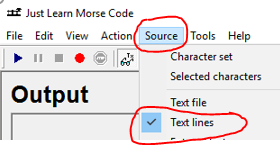 28
Hat man 90 % der Zeichen richtig mitgeschrieben, kommt das nächste Zeichen (Lektion) hinzu.

When you can copy 90 % of the characters correctly, move up to the next character or lesson.
29
Lektion 3 3 Characters
30
Repeat
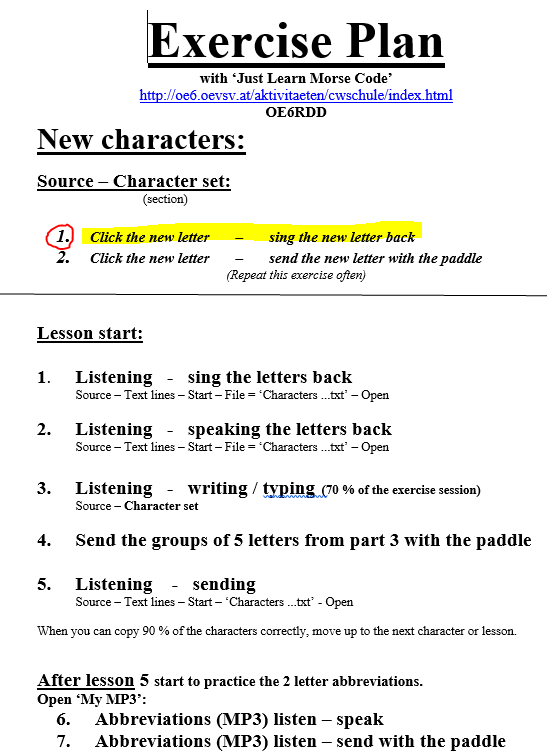 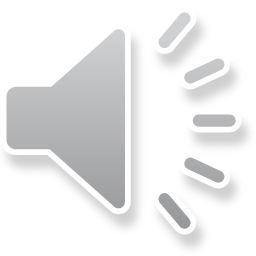 31
CW-Kurs zweimal im Monat
CA. 30 Minuten jeden Tag üben.


CW course takes place twice a month
Practice approximately 30 minutes a day
32
Jeder übt zu Hause so weit er kommt

Everyone should practice at home as much as they can.
33
2. Unterrichtsstunde2. One Hour Lesson Plan
34
2. Unterrichtsstunde2. One Hour Lesson Plan
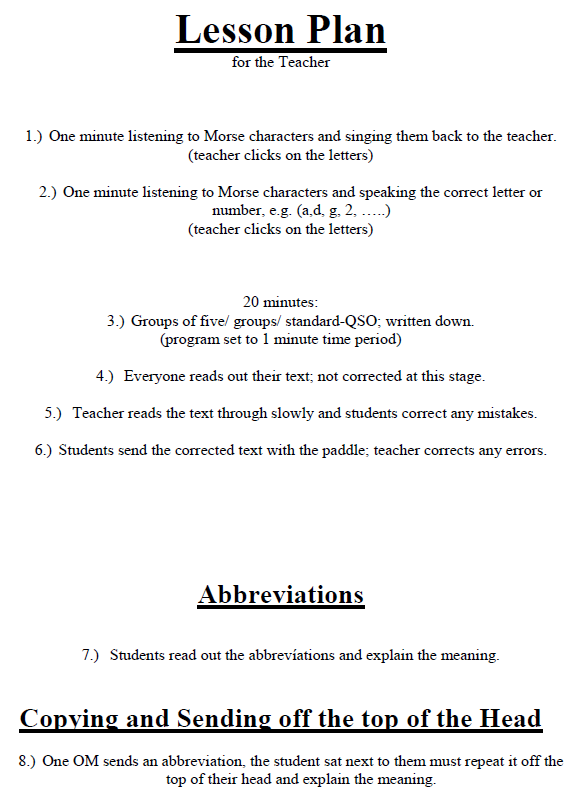 35
Erahnen / andeutenForeshadowing
36
Ab Lektion 5 kommen die AbkürzungenAfter 5 Characters come the Abbreviations
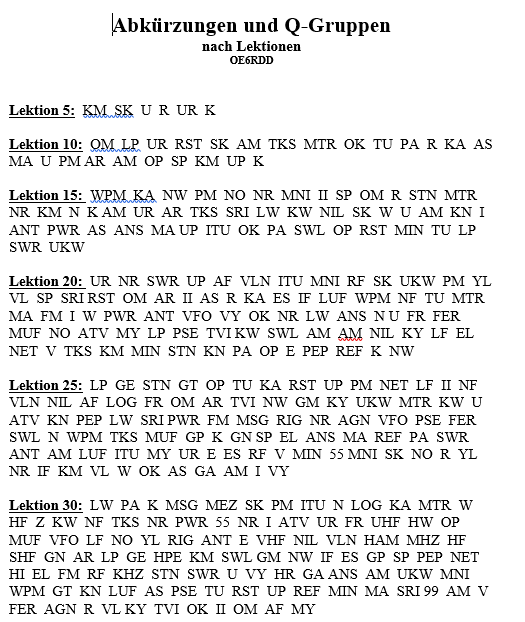 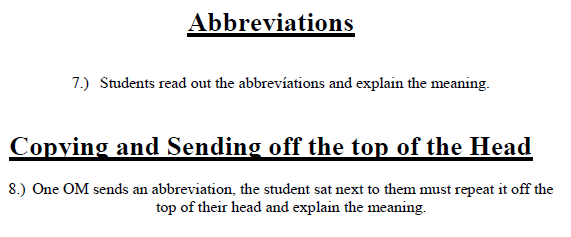 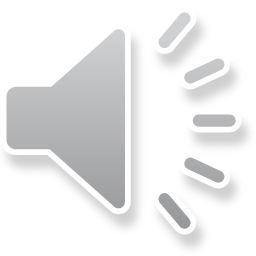 37
Abkürzungen für zu HausePracticing Abbreviations at Home
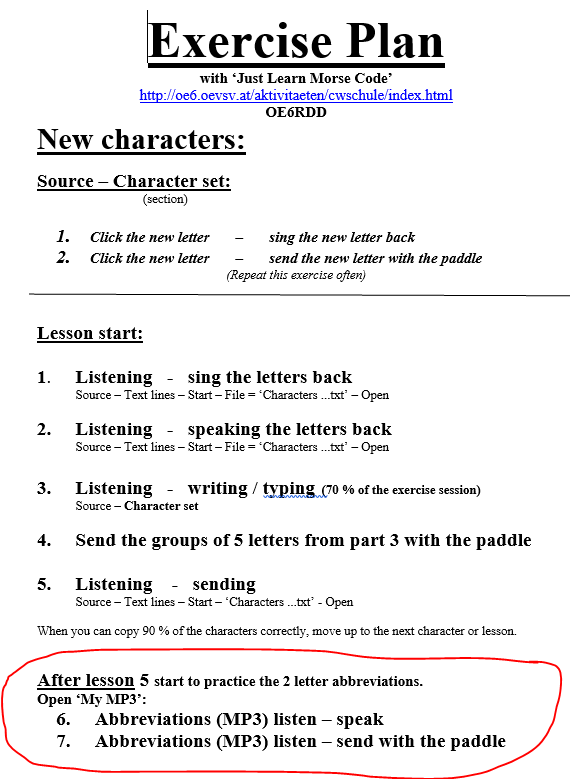 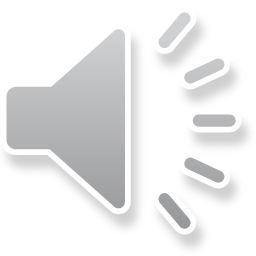 38
Gruppe aufteilenSplitting the Groups
39
Ab Lektion 42 werden die Abstände verkleinertAfter 42 characters the gaps are reduced
40
Ab 8/15 keine 5er GruppenNo more groups of 5 after 8/15
41
Prüfungstempo 12/15Examination Speed 12/15
42
8/15
43
QSO VorbereitungPreparing for a QSO
44
QSO auf der UNI
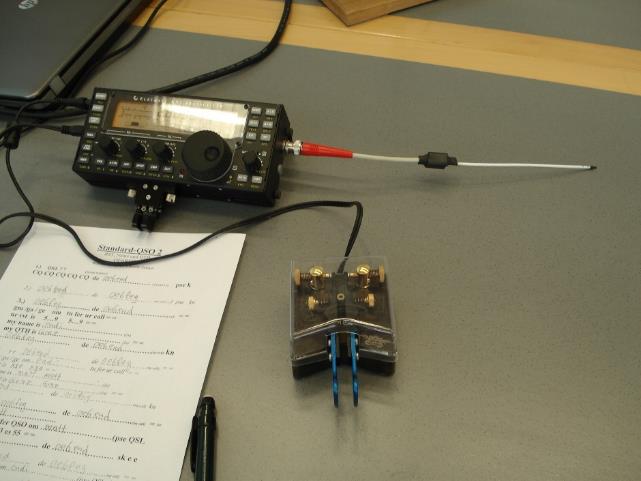 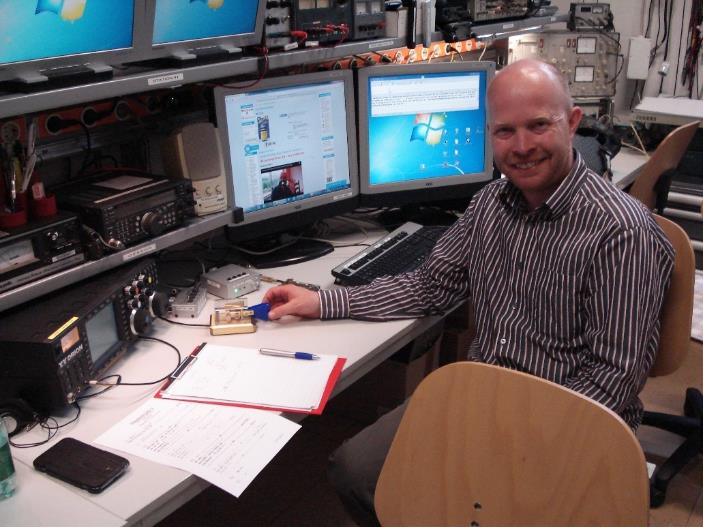 45
QRS NET Graz OE6GUG Günter
Jeden Dienstag / Tuesday
20 UHR / hours
80 mtrs und 28.055 MHz
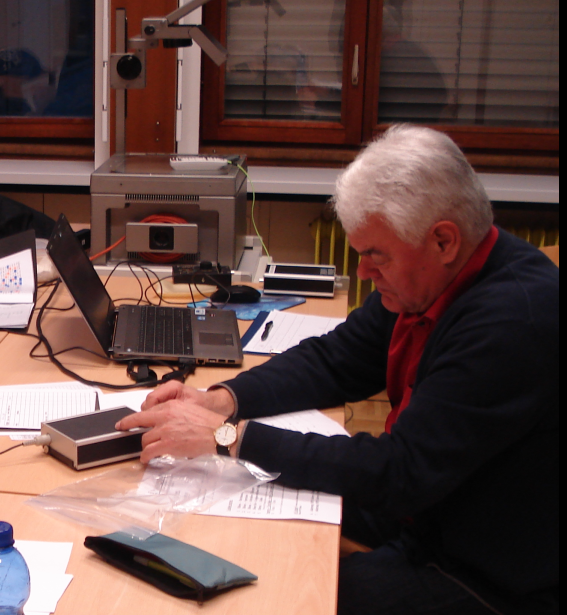 46
Man kann sehr früh als Sota Jäger beginnen (QRS)You can start early on as a Sota Chaser / (QRS)
47
Sota JägerSota Chaser
Sota Alarm: http://www.on6zq.be/p/swf/#/spotfilter
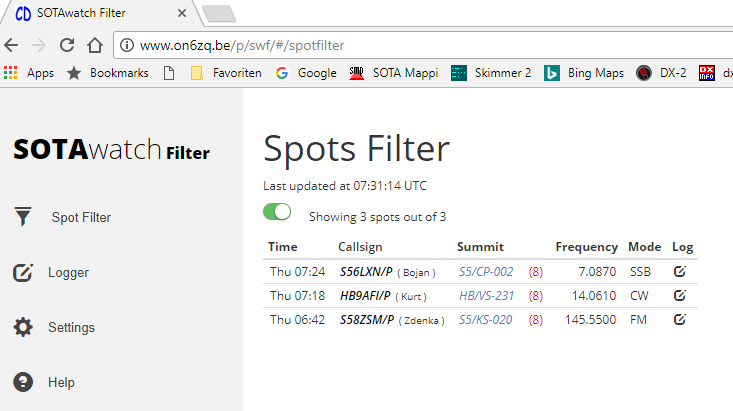 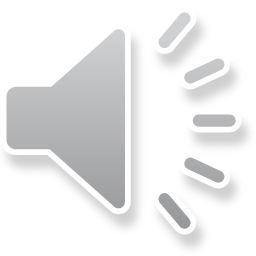 48
Sota QSO
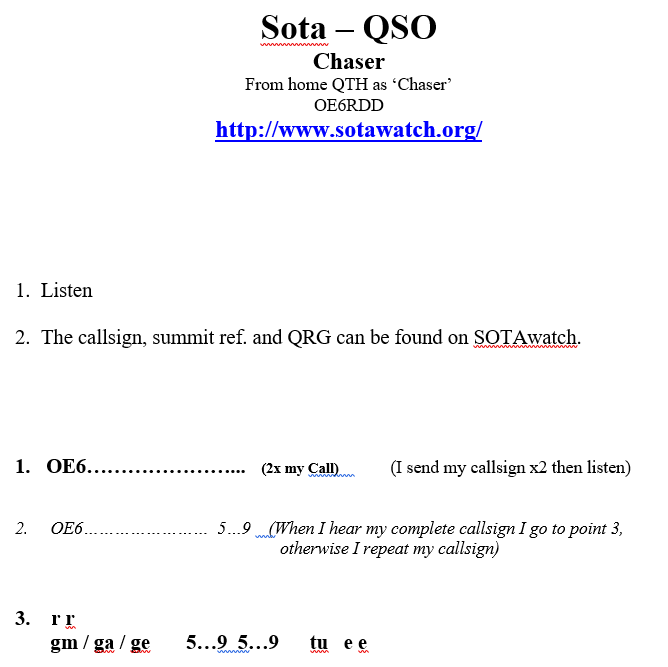 49
Sota Aktivator / Pile Up
50
Pile Up
51
Sota Vorbereitung / Sota Preparation
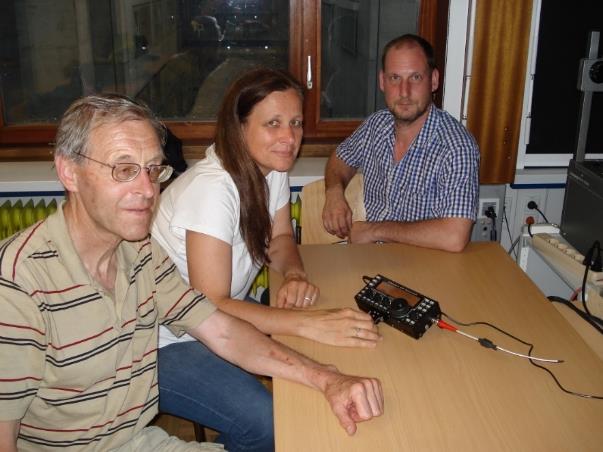 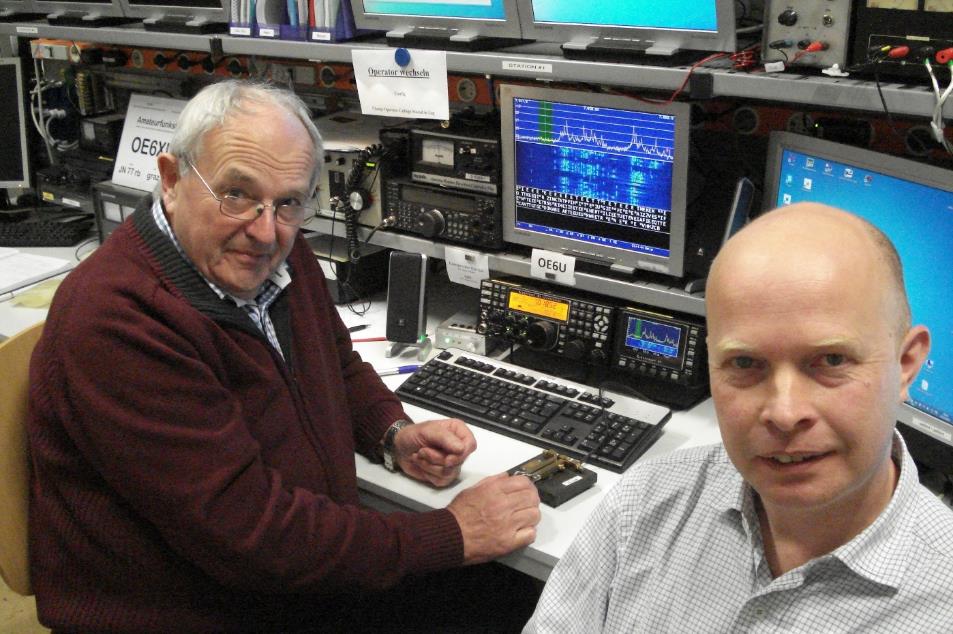 52
Sota OE/ST-299 FürststandKX2, 10 Watts, Fuchs ant
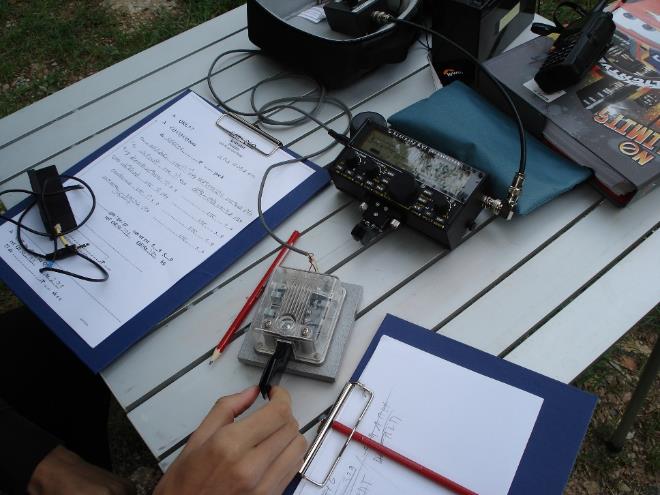 53
ContestvorbereitungContest Preparation
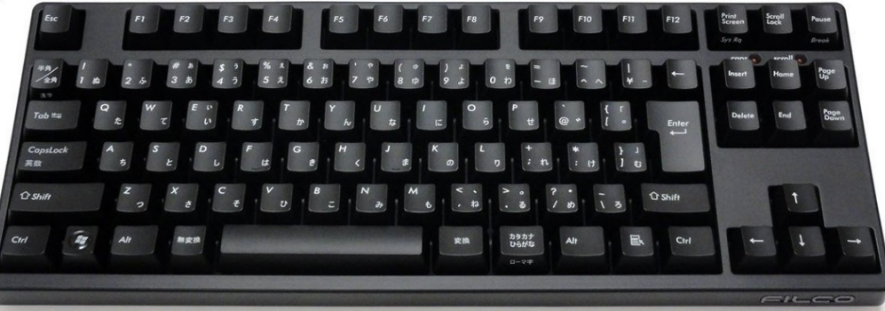 54
ContestvorbereitungContest Preparation
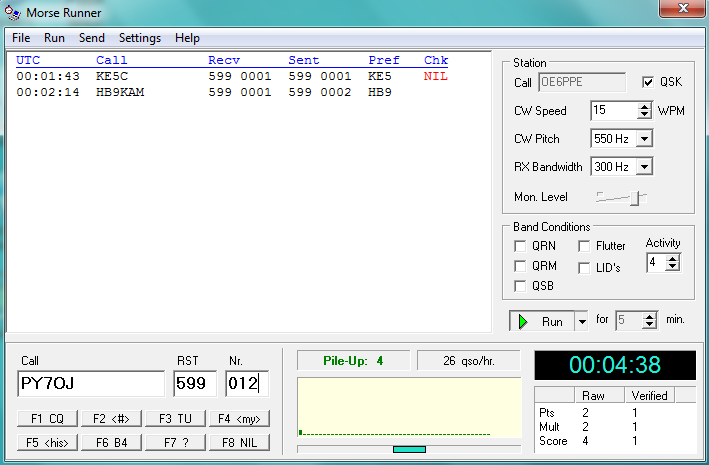 55
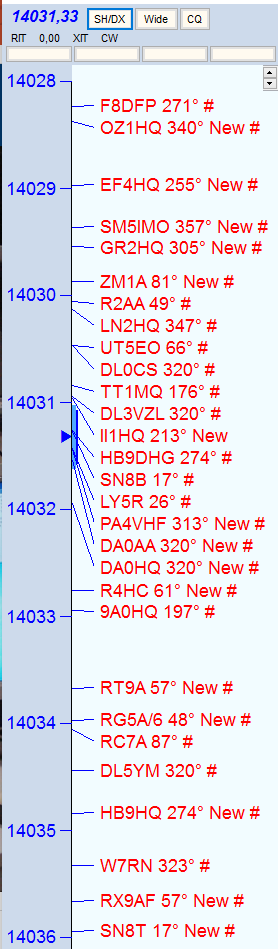 OE6XUG stn UNI Graz
VE7CC
56
N1MM+
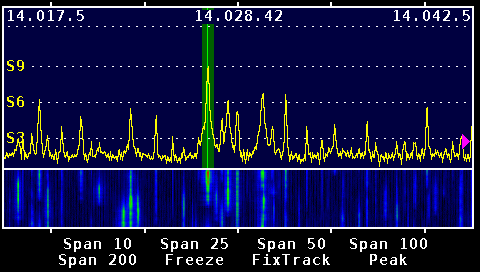 CQ WW DX
57
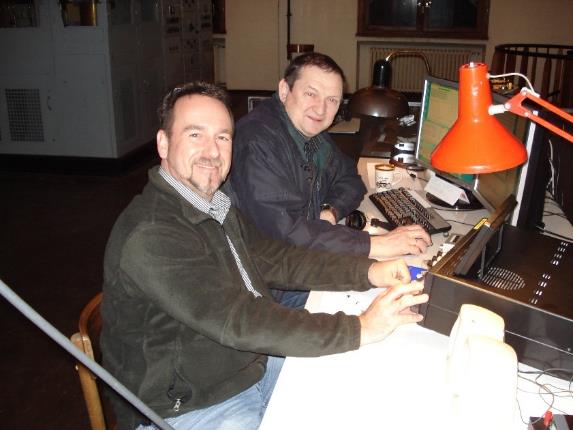 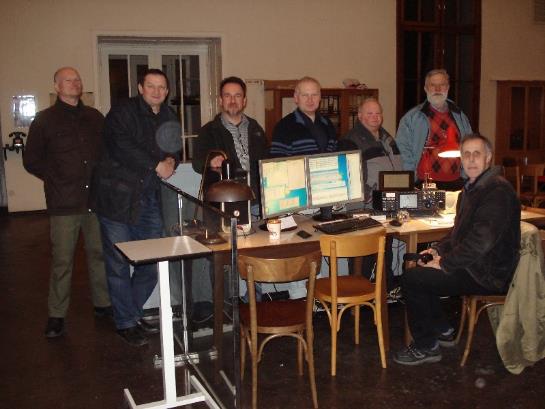 160 mtr Contest
21. Jänner 2016
Dobl nr Graz
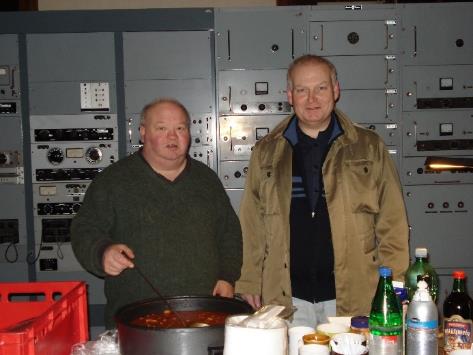 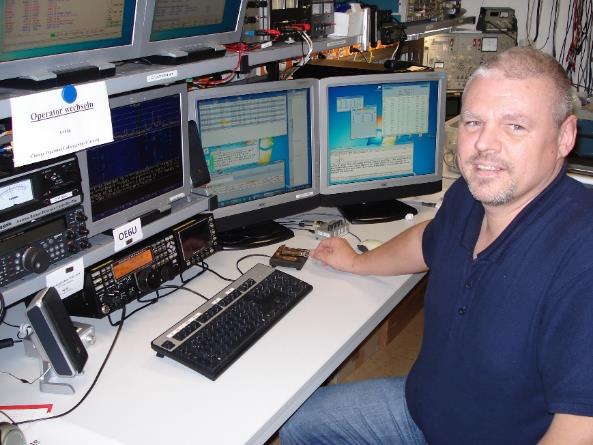 CQ WW DX
26. Nov. 2016
UNI Graz
58
Kursdauer / Course Duration
Die Telegrafie – Ausbildung in der CW-Schule Graz dauert 2 Jahre

The telegraphy course at the Graz Morse Code School lasts 2 years
59
Prüfung / TeilnahmebestätigungExamination / Certificate of Participation
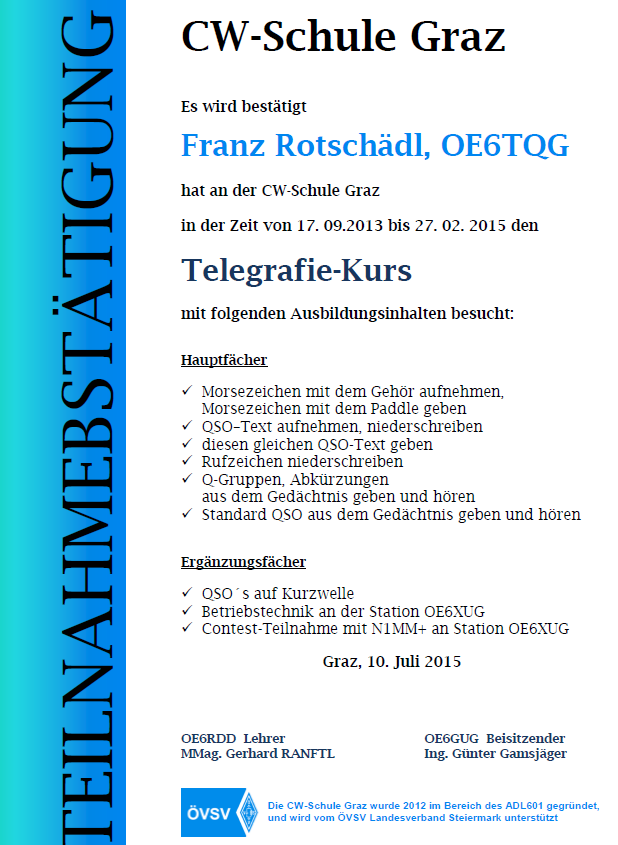 60
Prüfungsfächer/Examination Requirements
3 Minuten QSO-Text mit 70/60 Farnsworth niederschreiben
Copy down QSO text for 3 minutes at 70/60 Farnsworth speed

Diesen gleichen Text 3 Minuten geben
Send the copied text for 3 minutes

Rufzeichen niederschreiben
Copy down callsigns

Q-Gruppen und Abkürzungen aus dem Gedächtnis geben und hören
Copy and send Q-groups and abbreviations off the top of one‘s head 

Standard QSO 2 aus dem Gedächtnis geben und hören
Copy and send standard QSO 2 off the top of one‘s head
61
ErgänzungsfächerComplementary Activities
Betriebstechnik an der Station OE6XUG
Operating technique at the OE6XUG station.

Contest mit N1MM+ an der Station OE6XUG
Contesting with N1MM+ an the OE6XUG station

10 QSO´s auf Kurzwelle
10 QSO‘s on HF

4 QSO´s als Sota – Activator (Bergfunker)
4 QSO‘s as a Sota activator

10 QSO´s als Sota – Chaser (Jäger im Shack)
10 QSO‘s as a Sota chaser
62
We Have Plans!
CW-Schule Graz plant eine eigene Software
The Graz Morse Code School 
   plans to create its own software

CW-Schule Graz plant ein Lernvideo
The Graz Morse Code School is planning an instructional video
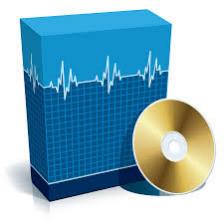 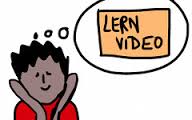 63
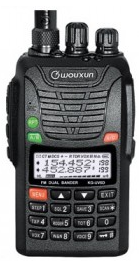 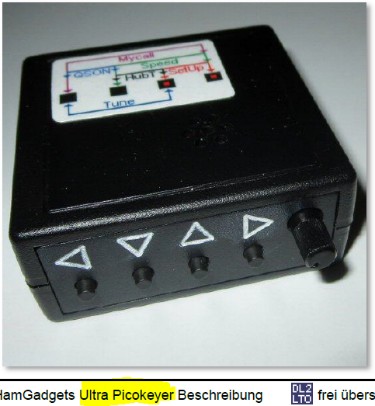 MCWModulated CW, F2A144.550 MHz
In der Stadt gibt es wenig Möglichkeiten für Antennen
In der Stadt ist viel QRM
MCW über Repeaters wird sicher ein Thema werden
MCW via Repeaters wird eine große Werbung für CW werden


In the city there only limited possibilities for an antenna
In the city there is a lot of QRM
MCW over repeaters will certainly become a hot topic
MCW via repeaters will be great advertising for CW
64
ICW
65
Fernunterricht via ICW / Distance learning via ICW
66
DL2LE, Dieter
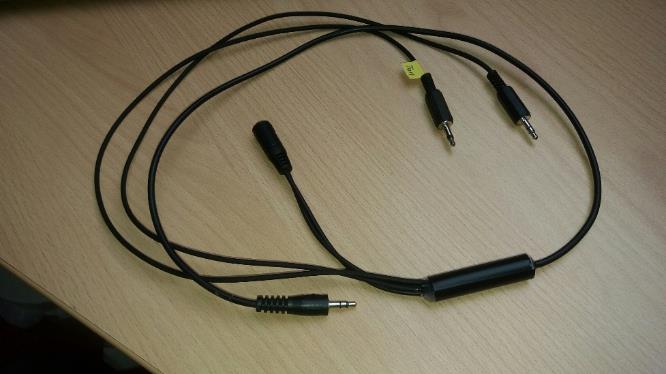 67
DL2LE, Dieter
68
Wunsch / Wish List
69
Zeit für Eure Fragen …Any questions?
Matthew Pullan OE6FEG / M0FEU
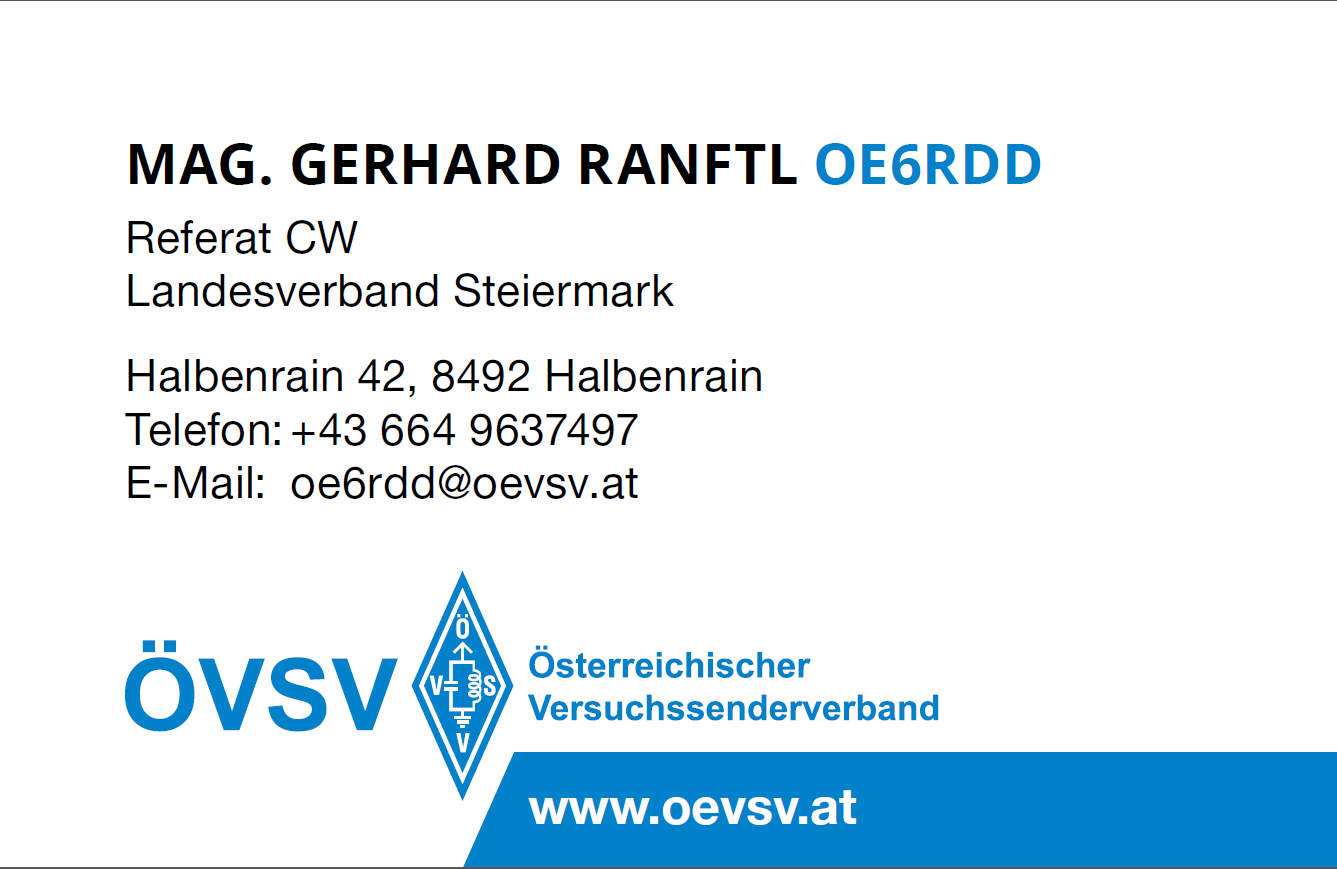 70